How to lower the Barriers for working at the site
2017/12/5@KAGRA F2F@TITECH
National Astronomical Observatory of Japan
Yoichi Aso
Motivations
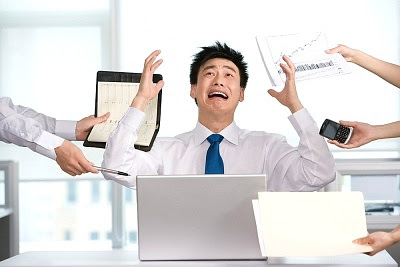 On Site
Always need more man power
Feeling unfair
Creating unintentional barriers ?
Off Site
Physical barrier (Kamioka is a remote place)
What can I do at the site ?
Am I the right person ?
Don’t know how to work at the site
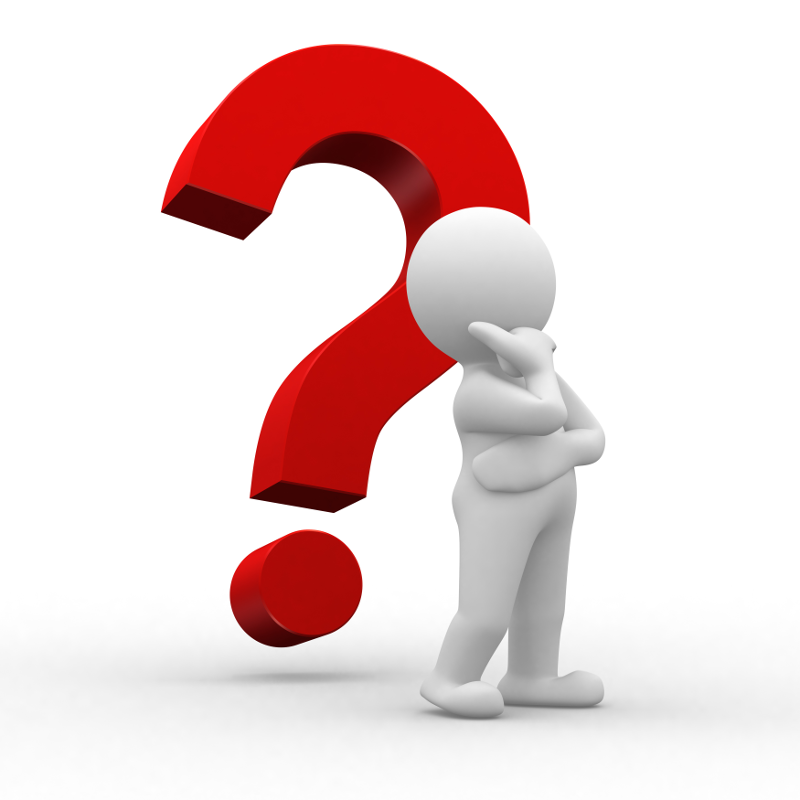 2
Various ways to work at the site
Students / Postdocs
Long term
Short term
Staff Researchers
Subsystem tasks
General help
Sending students / postdocs
3
Students
Long term on site students
Doing their PhD projects in KAGRA
How to supervise them ?
How to (financially) support them ?
Short term students
Relation with their own research projects
Repeated visits to the site
4
Lowering the barriers
More support from the site people
Creating an easy-to-work environment
Increase the overall efficiency of manpower utilization inthe KAGRA collaboration
A system to financially support students

Quality of Life
More accommodations
Shared cars
5
Questions
For on site people
What can we do to lower the barrier even more ?
For off site people
What do you want to increase the involvement inthe site work ?
For everyone
What kind of system shall we build ?
6